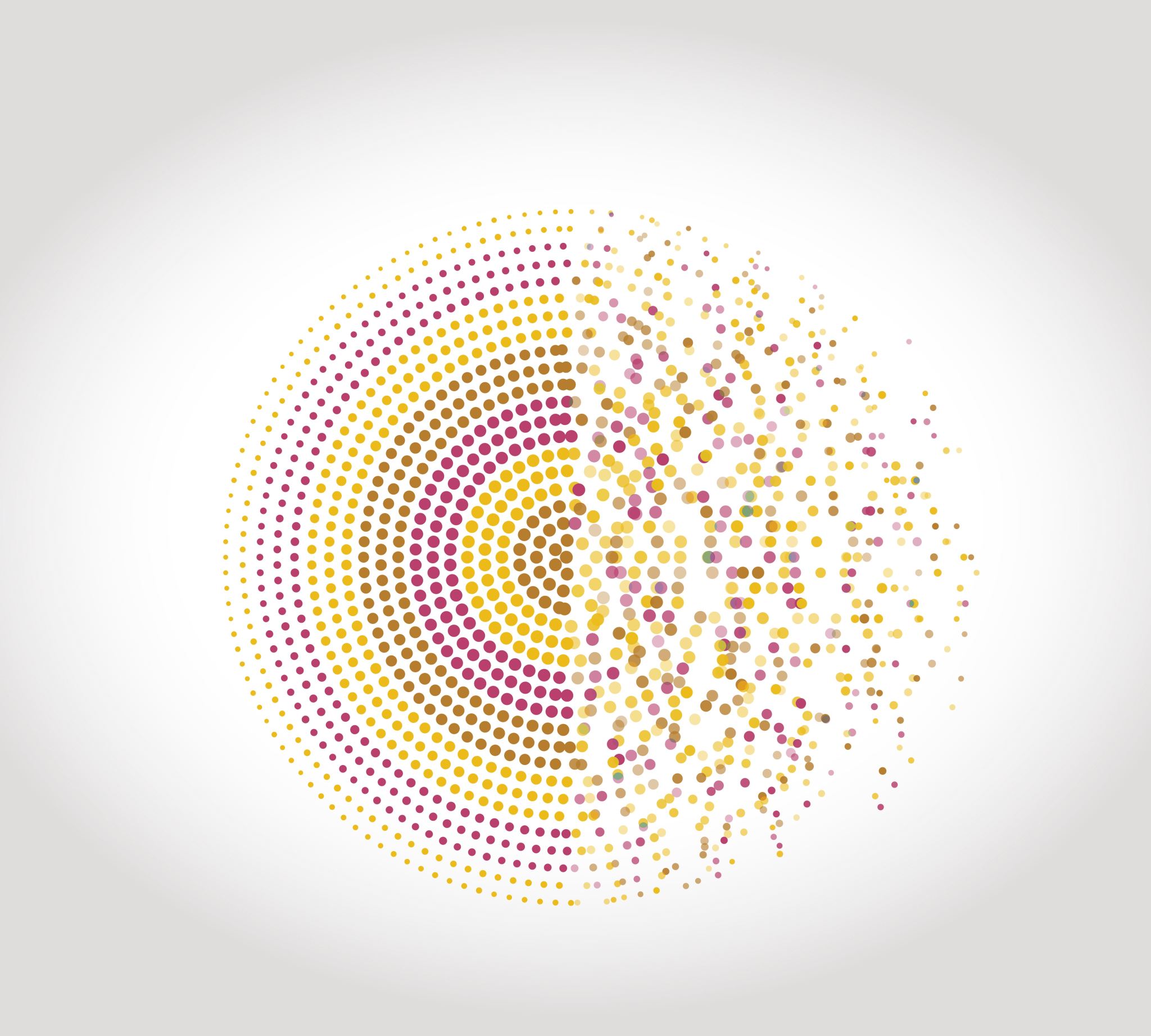 Independent events
9G
= with replacememnt
[Speaker Notes: https://create.kahoot.it/details/b7bb5e5d-bbc5-489a-823e-54b1db7fdd37]
Independent events.
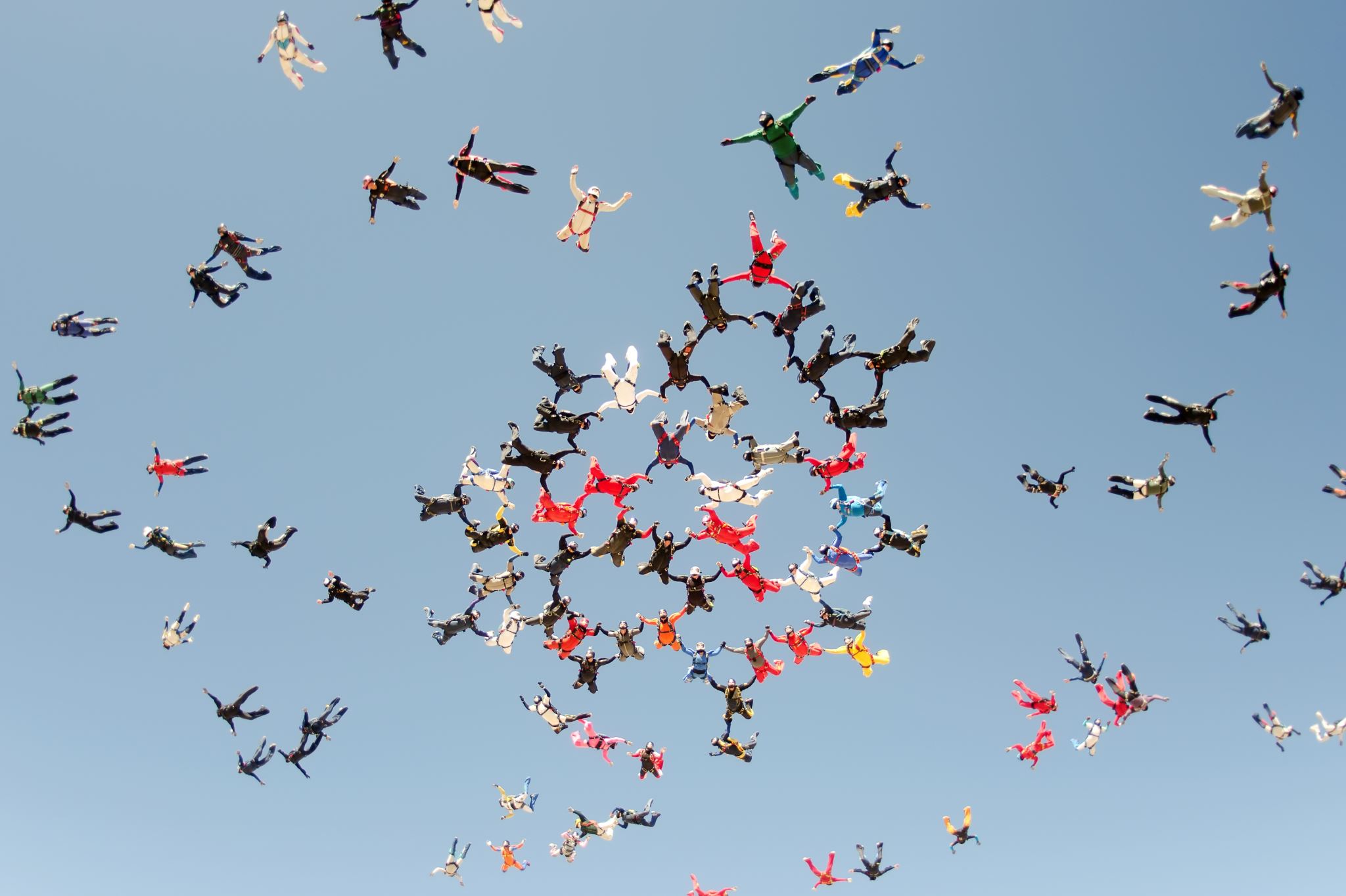 Independent events
Two events 𝐴 and 𝐵 are independent if the occurrence of one event has no effect on the probability of the occurrence of the other, that is, if
Pr(𝐴|𝐵)=Pr(𝐴)
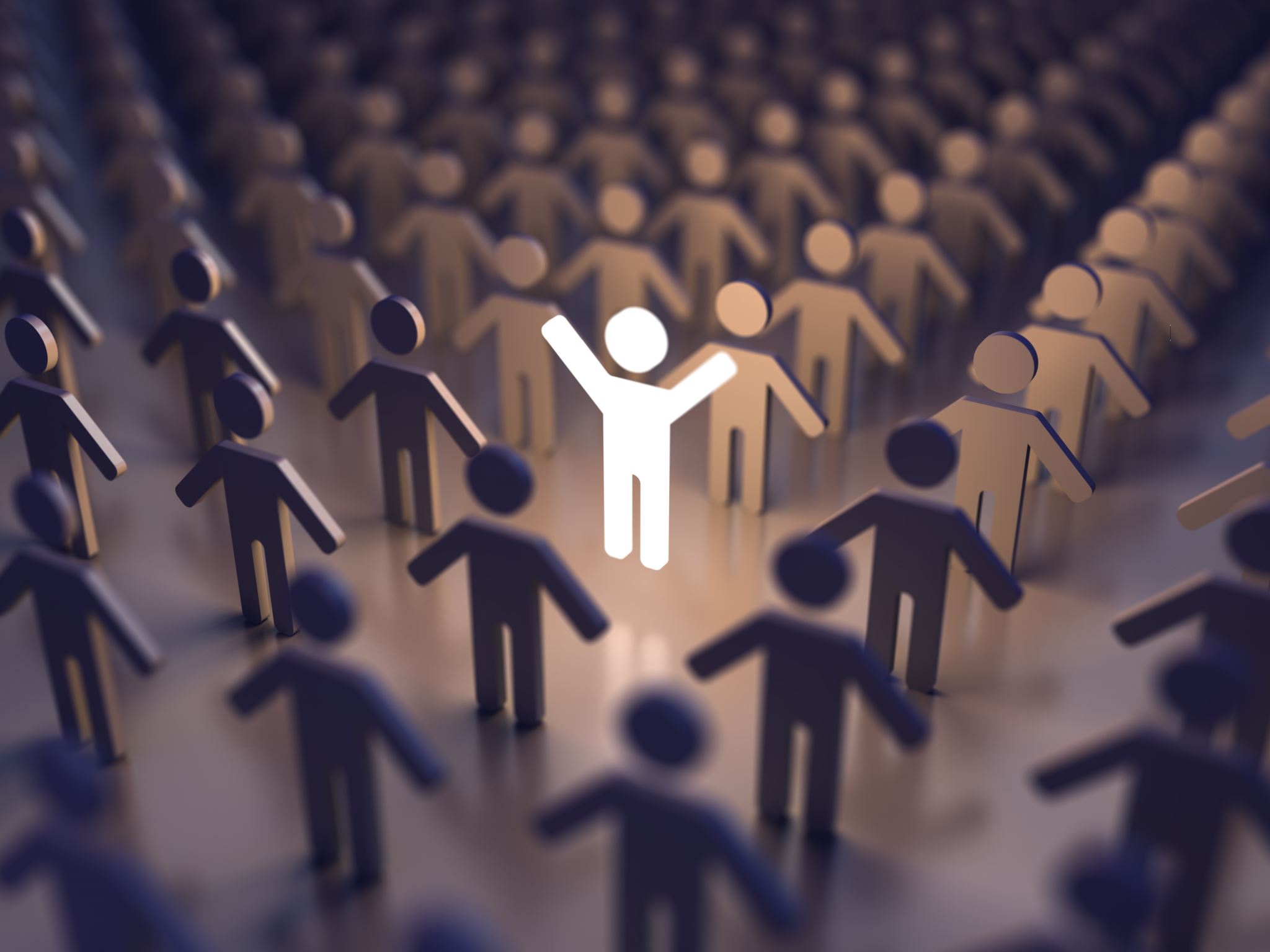 Independent events--Proof
Events 𝐴 and 𝐵 are independent if and only if
Pr(𝐴∩𝐵)=Pr(𝐴)×Pr(𝐵)
Note:
1. For events 𝐴 and 𝐵 with Pr(𝐴)≠0 and Pr(𝐵)≠0, the following three conditions are all equivalent conditions for the independence of 𝐴 and 𝐵:
Pr(𝐴|𝐵)=Pr(𝐴)
Pr(𝐵|𝐴)=Pr(𝐵)
Pr(𝐴∩𝐵)=Pr(𝐴)×Pr(𝐵)
2. In the special case that Pr(𝐴)=0 or Pr(𝐵)=0, the condition Pr(𝐴∩𝐵)=Pr(𝐴)×Pr(𝐵) holds since both sides are zero, and so we say that 𝐴 and 𝐵 are independent.
3. Sometimes this definition of independence is referred to as pairwise independence.
Independent events
Example
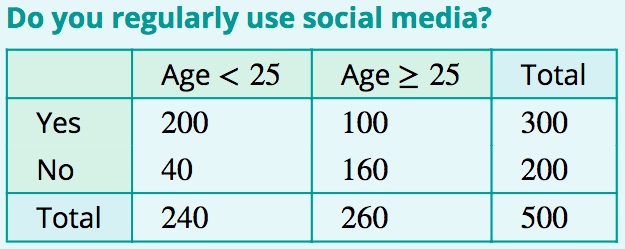 Example
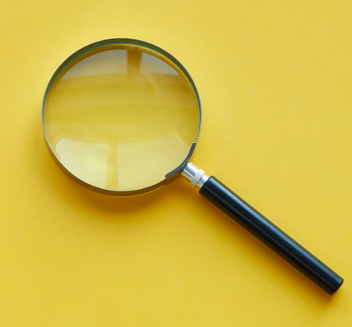 Example
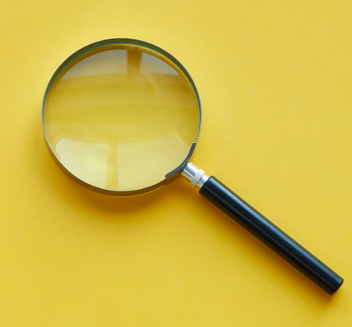 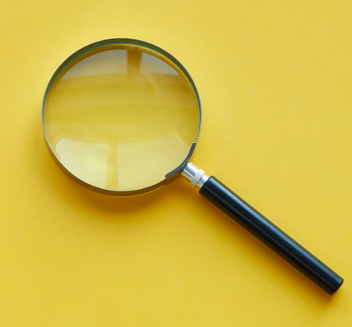 Example
Suppose that the probability that a family in a certain town owns a television set (𝑇) is 0.75, and the probability that a family owns a station wagon (𝑆) is 0.25. If these events are independent, find the following probabilities:
1. A family chosen at random owns both a television set and a station wagon.
2. A family chosen at random owns at least one of these items.
1. The event ‘owns both a television set and a station wagon’ is represented by 𝑇∩𝑆, with
Pr(𝑇∩𝑆)=Pr(𝑇)×Pr(𝑆)=0.75×0.25=0.1875 (as 𝑇 and 𝑆 are independent)
2. The event ‘owns at least one of these items’ is represented by 𝑇∪𝑆, with
Pr(𝑇∪𝑆)=Pr(𝑇)+Pr(𝑆)−Pr(𝑇∩𝑆)=0.75+0.25−0.75×0.25=0.8125(from the addition rule)(as 𝑇 and 𝑆 are independent)
Clarification
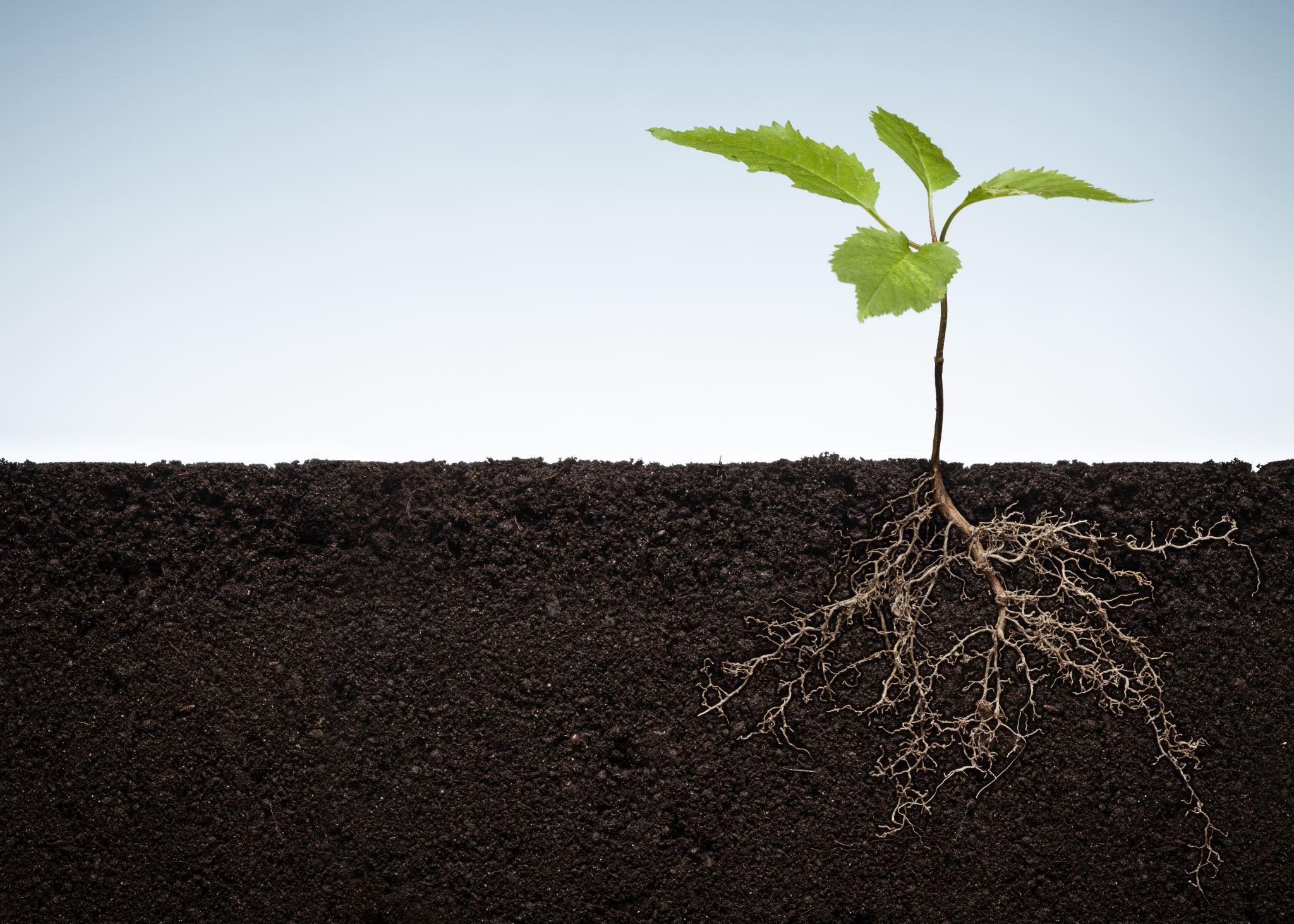 Section summary